The response of EBT3 films1H, 12C, 4He, 12O, e-, gclinical beams
in the dose range of 0.4 – 20 Gy

@ CNAO (Pavia), HSR (Milano), CPT  (Trento), HIT (Heidelberg)
Measurements in 2015
CNAO - Pavia (July and November)
Dose response of EBT3 films:
Proton Beams 63, 150 and 230 MeV
Carbon Ion Beams 115 MeV/u and 400 MeV/u;

Depth Dose in water with proton beam of 150 MeV and carbon ion beam of 400 MeV/u:
Markus chamber 
EBT3 films; 


HSR - Milano (September)
Dose response of EBT3 films:
Radiotherapy accelerator 
Photon beams 6 MV and 18 MV
Electron beams 6 MeV and 12 MeV;
3.   HIT - Heidelberg (October)
Dose response of EBT3 films:
Proton Beam 150 MeV
Carbon Ion Beam 150 MeV/u;


4.    CPT - Trento (September)
Dose response of EBT3 films:
Proton beams 90 MeV and 180 MeV
EBT3 Dose Response Curves
Depth Dose Curve (150 MeV protons)
Depth Dose Curve (400 MeV/u 12C ions)
Misure dE/dx al Tandem Napoli (2016)
Acceleratore in manutenzione fino ad Aprile 
Misure di de/dx in acqua liquida previste Maggio-Giugno

STATO: ACCELERATORE MAI RIMESSO IN FUNZIONE E TUTTORA FERMO
Misure 2016 ad HIT – 12C, 1H
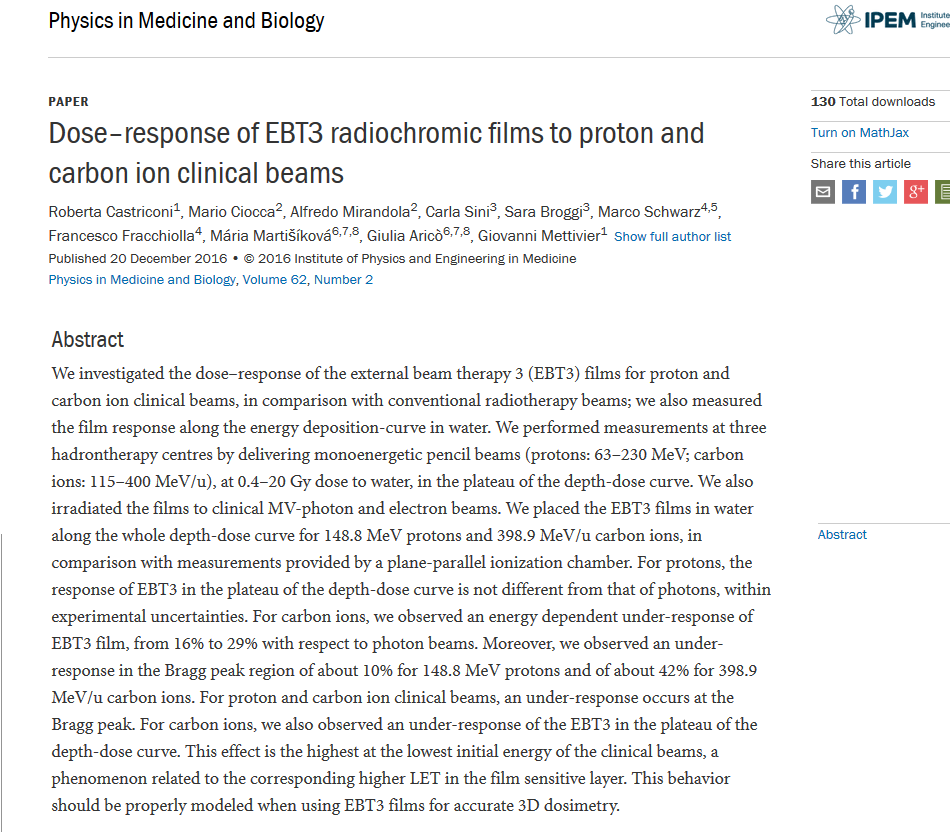 Misure 2016 ad HIT – 1H
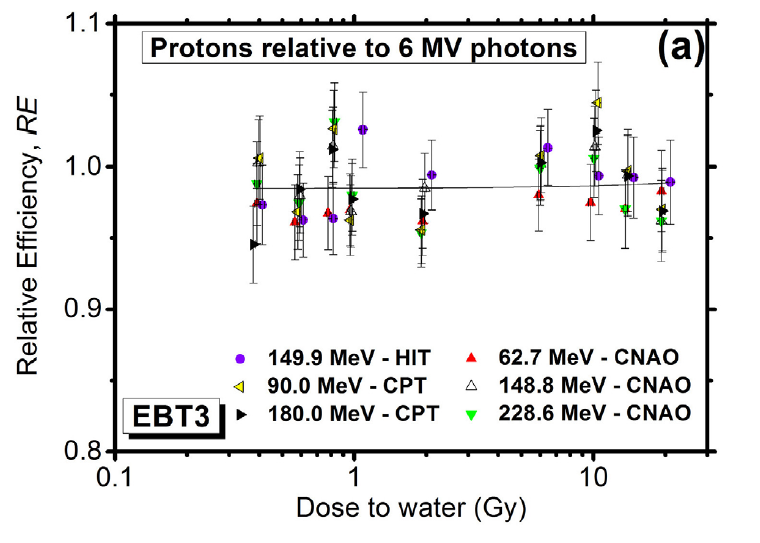 Misure 2016 ad HIT – 12C
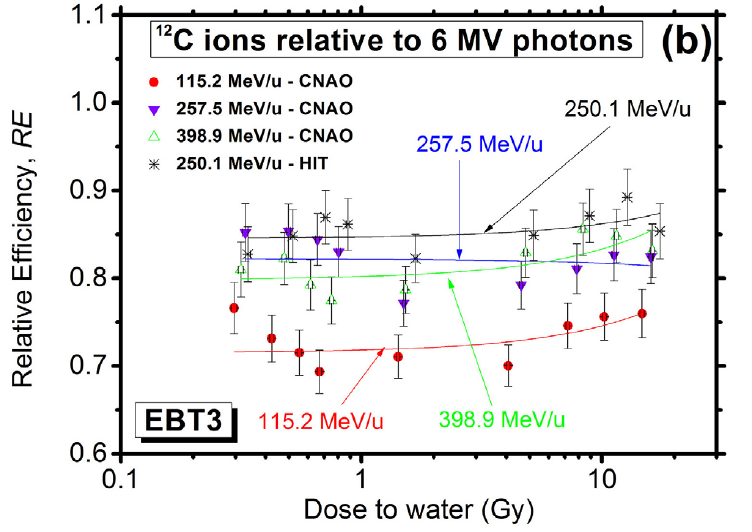 Misure 2016 ad HIT – 12C
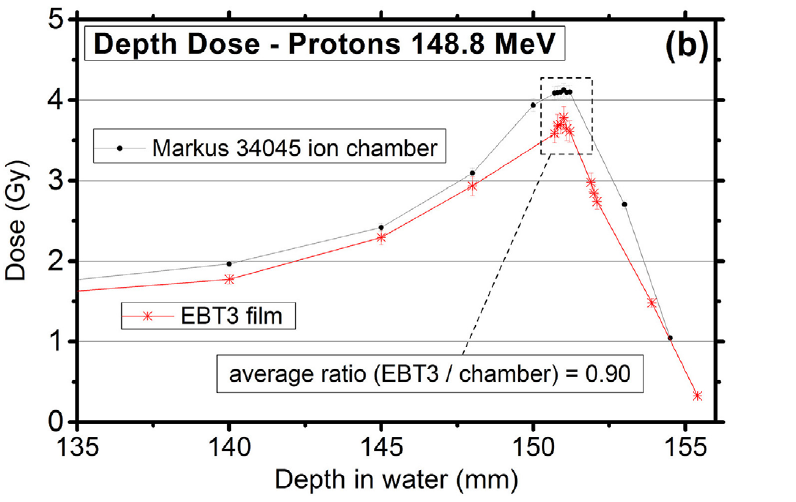 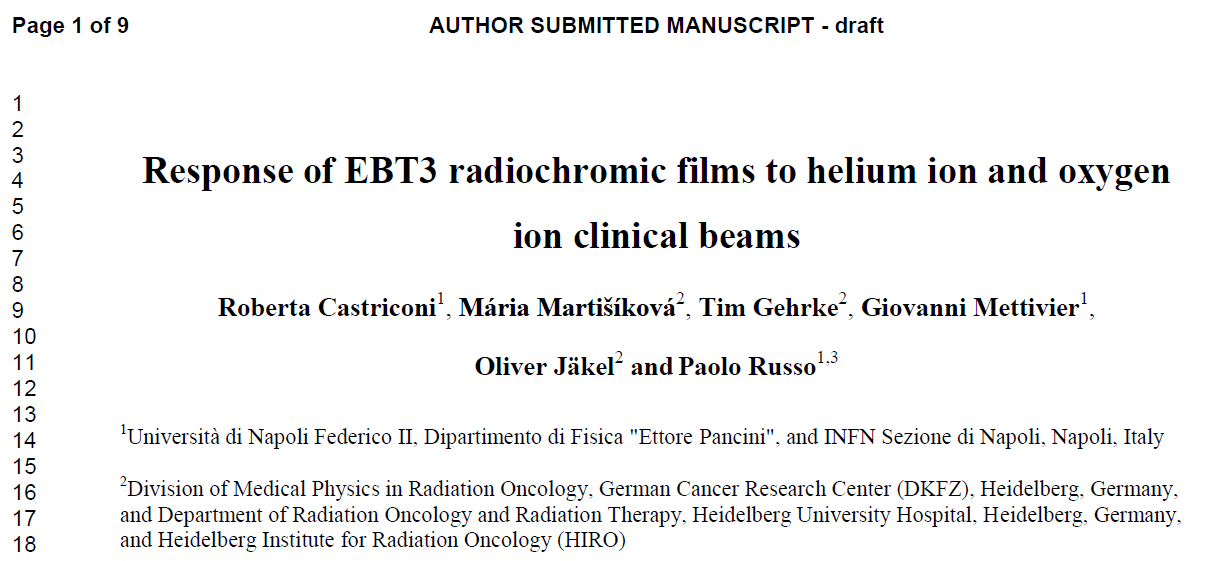 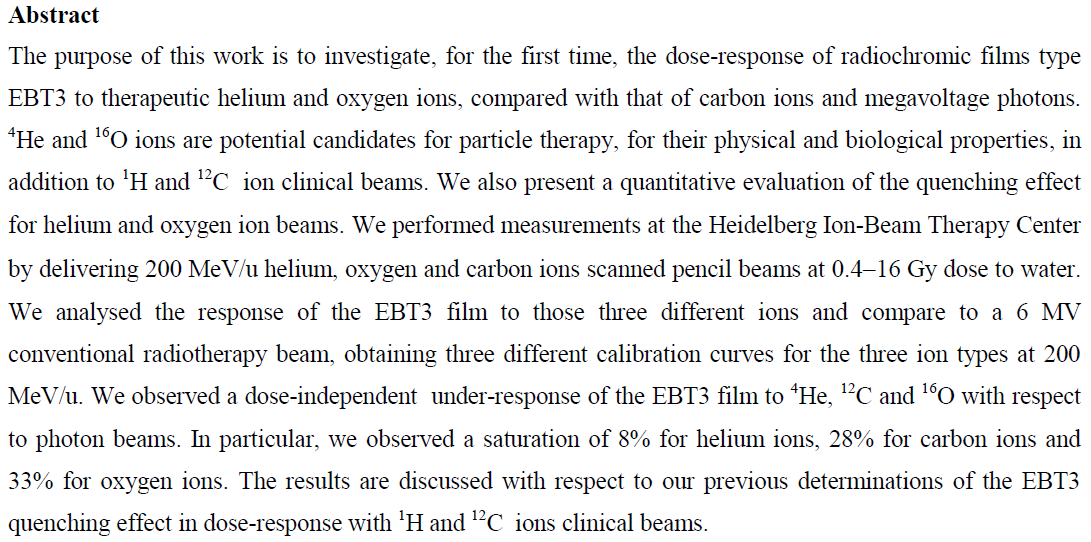 Misure 2016 ad HIT – 4He, 16O
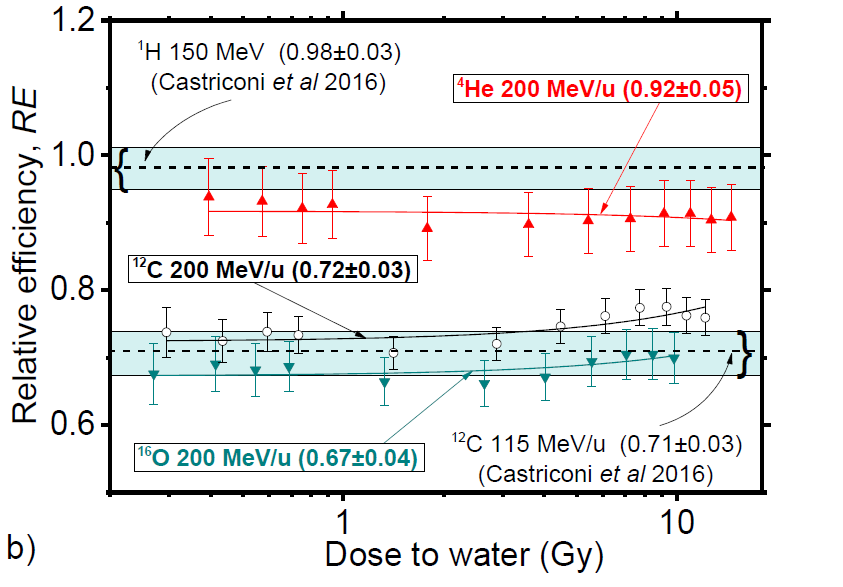 Misure 2017

Interconfronto di dose tra HIT, CNAO, CPT,